Ouderenzorg in de praktijk
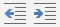 Hoe start je op en wie doet dat?
Taakverdeling binnen het programmarol POH/PV/DA/HA/SO
Hulplijnen
Hoe werk je samen
Aanspreekpunt voor..?
Evaluatie en samen bouwen aan beter
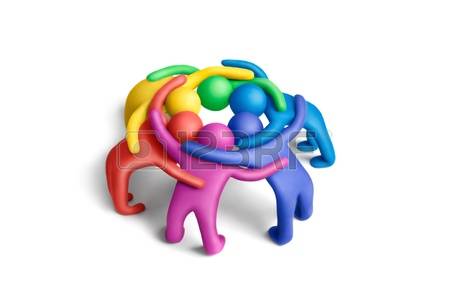 Presentatie POH/PV/WVP
Huisartsenzorg voor ouderen met complexe problematiek
Proactieve benadering
Ziektegerichte benadering –>patiënt centraal
Behoud of herstel van functioneren, zelfredzaamheid, kwaliteit van leven
Inschatten van risico’s op verslechtering
Bieden van interventies
Anticipeer, delegeer, evalueer
Ouderen in beeld
75 + : 7% in 2010; 8,5% in 2020
65+: 2,5 miljoen(2010) -> 4,1 miljoen(2030)
Va 2025 stijging 80+; 2050 4/10 65+ is 80+
verdubbeling mensen met dementie
4% ouderen in VPH; 2,1 miljard extra

Bureaucratie, richtlijnen, keurmerken
Probleem gebonden aanpak
Acceptatie problematiek levensfase
Het doel van het regioplan “zorg voor ouderen” is het bieden van ondersteuning aan zorgverleners bij de implementatie en uitvoering van (zorginhoudelijke) geïntegreerde ouderenzorg.
 
Subdoelen:
Signalering van kwetsbaarheid bij ouderen (complexe problematiek).
Het zoveel mogelijk behouden van welbevinden en zelfredzaamheid door het voorkomen of verminderen van kwetsbaarheid
Inzetten van zorg daar waar nodig, met als uitgangspunt het behouden van de kwaliteit van leven
Hoe?  Samenwerking en ondersteuning.
Regioplan programma “zorg voor ouderen”
Werken met “zorg voor ouderen” in de huisartsenpraktijk
Hand out:Advance care planningZorgbehandelplanMDOMedicatiereview bij kwetsbare ouderen
Inzet vaste ketenpartners, SO, WVP, ondersteuning vanuit ZGWA
Het programma
Opsporen kwetsbare ouderen middels casefinding en selectieve screening
Registreren in het HIS en includeren in het KIS
Samenwerking: maak een kennismakingsafspraak met SO en WVP en eventuele anderen met wie er nauw samen gewerkt gaat worden bij de MDO’s
Bij kwetsbaarheid: probleeminventarisatie door POH tijdens huisbezoek m.b.v. TRAZAG vragenlijst
Zorgbehoefte in kaart brengen aan de hand van het SFMPC model en prioriteren samen met patiënt / mantelzorg
Netwerkzorg: geef oudere/naaste, SO, WVP/geriatrie VP, apotheker en huisartsenpost toegang tot cboards
MDO: met betrokken zorgverleners, maak een ZBP
Terugkoppeling naar de patiënt/mantelzorg, voorbereiding ACP
Belangrijkste taken huisarts
Opstarten programma “zorg voor ouderen”
Samenwerking en netwerk organiseren
MDO 
Medicatiereview
Advance care planning
Regelmatig overleg met POH/PV
Opstarten van het programma
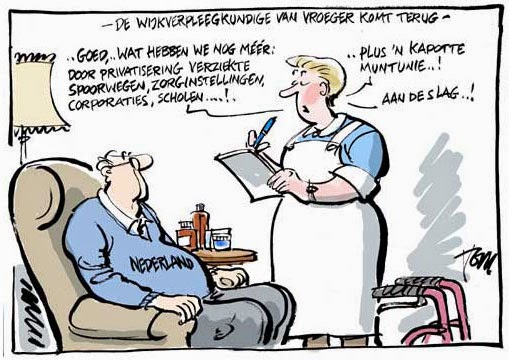 Contact met DrechtDokters
Bezoek door een van de verpleegkundigen van Team Ouderenzorg
Uitleg over het programma
Ondersteuning vanuit Team
Eventueel een buddy
Samenwerking en netwerk organiseren
hometeam” : huisarts en POH
vaste wijkverpleegkundige
vaste specialist ouderengeneeskunde
casemanager dementie
geriatriefysiotherapeut
Het MDO
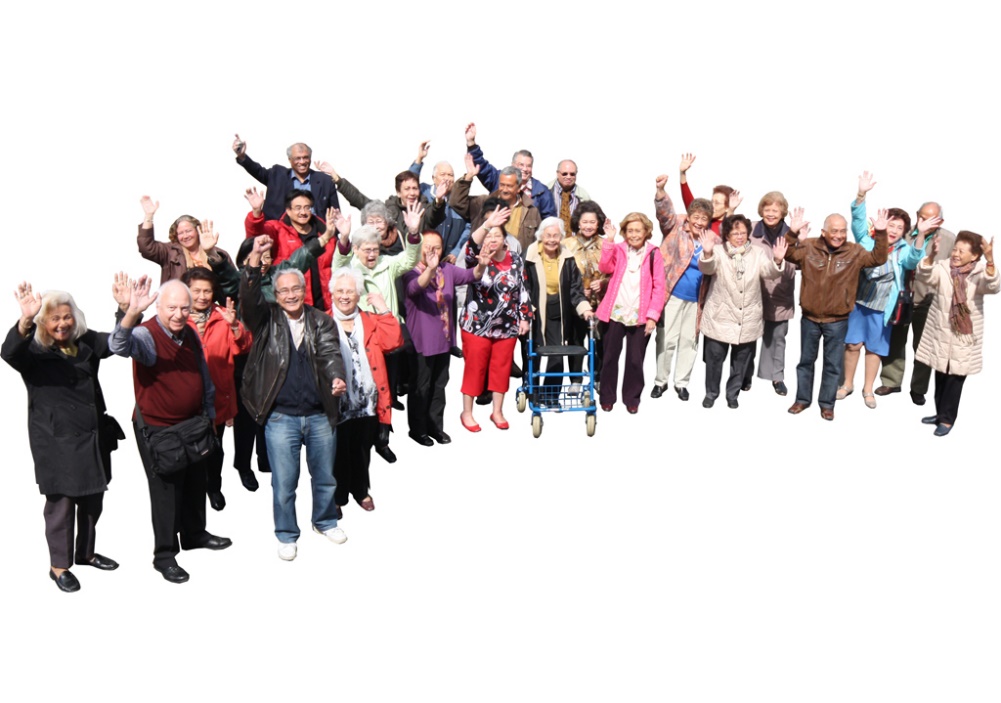 Samen met de POH
Functioneel
Met niet teveel mensen
Maak gebruik van de SO en WVPzeker bij multiproblematiek en bij het leren opstellen van een ZBP
Wel of geen MDO
MDO indien complex

Bespreken zorgplan
Verzenden zorgplan + bespreken met patiënt
Opstarten interventies
Terugkoppeling en zo nodig bijstellen
Intern overleg HA/POH (geen MDO) indien minder complex

Vaststellen zorgplan
Verzenden zorgplan + bespreken met patiënt
Opstarten interventies
Terugkoppelen, bij toename complexiteit naar MDO
Medicatiereview
Vanaf 10 medicijnen verplicht met de apotheker
Maar mag ook met minder
Communicatie en aanleveren informatie via cboards
Denk aan zelfzorgmedicatie!
Aparte DKB
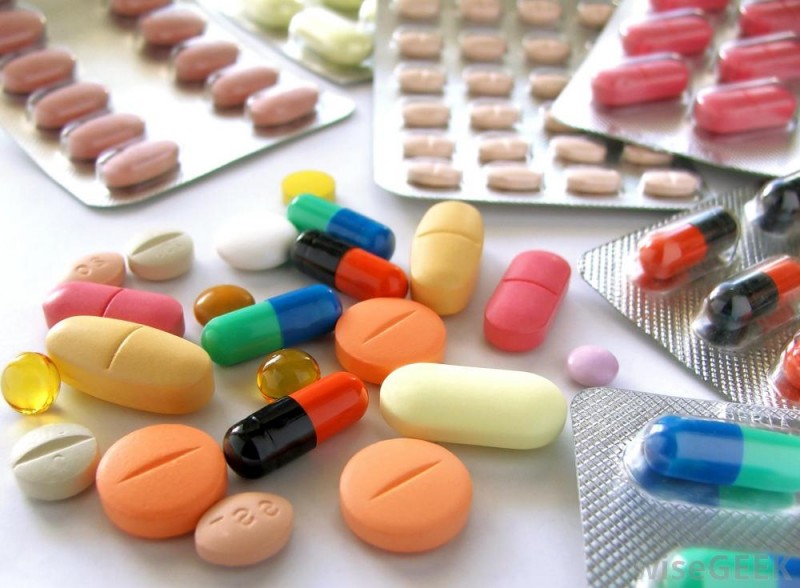 Advance Care Planning
Voorbereiding kan door POH
Gesprek zelf door de huisarts
PPD kan hulpmiddel zijn
Vastleggen in het programma ouderenzorg
Aparte DKB
Wordt gedeeld met de HAP via board OZ en vanaf Q2 2022 ook inzichtelijk op SEH
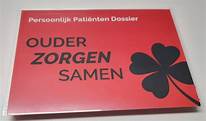 Regelmatig overleg met POH / PV
Liefst structureel
SAMEN
Goede taakverdeling, wie is het aanspreekpunt voor wat?
Als het niet lukt, vraag hulp!
Het team OZ denkt graag mee
Samenwerking
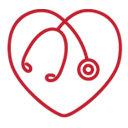 Samen sterk
Delegeren en optimaal gebruik maken van ieders kwaliteiten
Functionele zorg op maat
Toekomstbestendig voor oudere en voor de eerste lijn
“work in progress”regelmatige evaluatie, alle feedback is welkom